ŘEMESLNÍCI A SLUŽBY

ČKZK1 - 17. LEKCE

nová slova 

Zuzana Lehoučková (ÚJOP – Voršilská)
SUBSTANTIVA
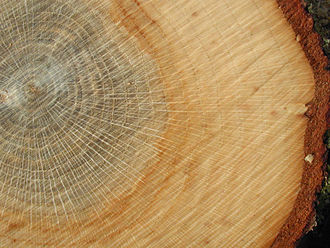 (to) dřevo
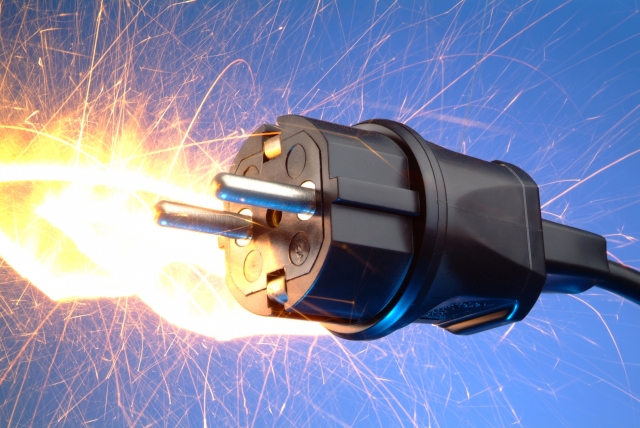 (ta) elektřina
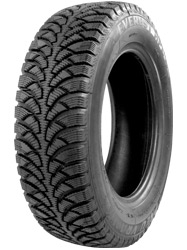 (ta) pneumatika
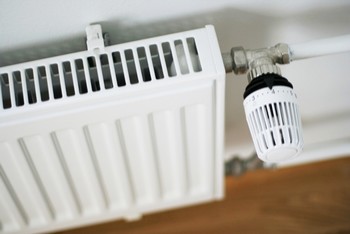 (to) topení
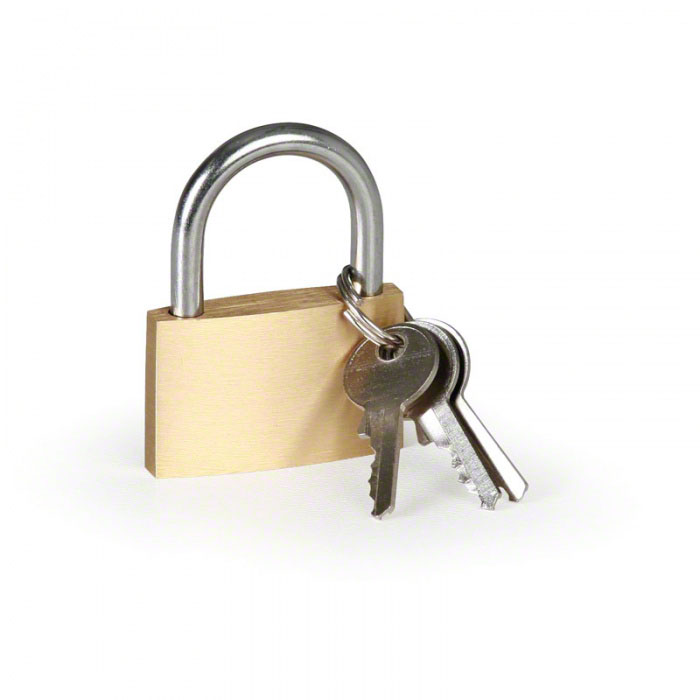 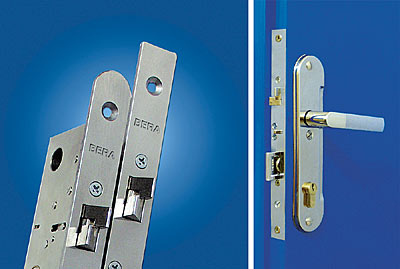 (ten) zámek
SLOVESA
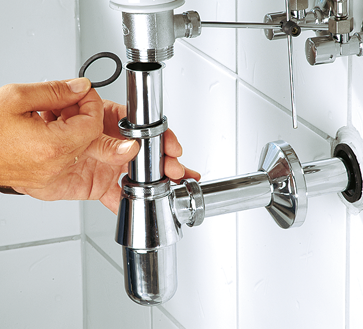 instalovat (umývadlo)
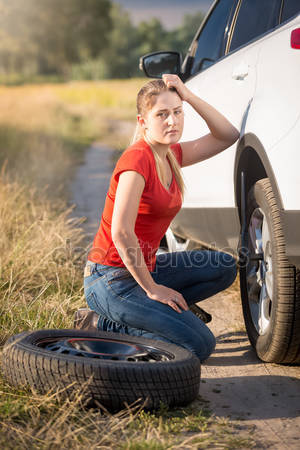 měnit / vyměnit (pneumatiku)
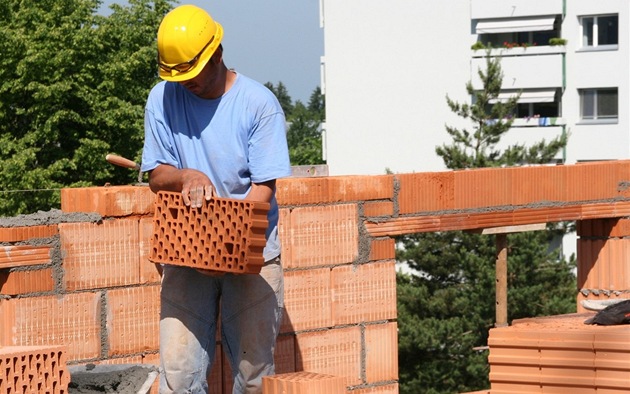 stavět / postavit (zeď, dům)
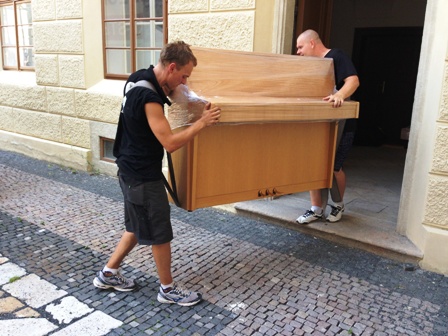 stěhovat / přestěhovat (skříň, klavír)
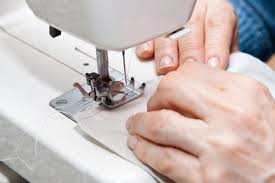 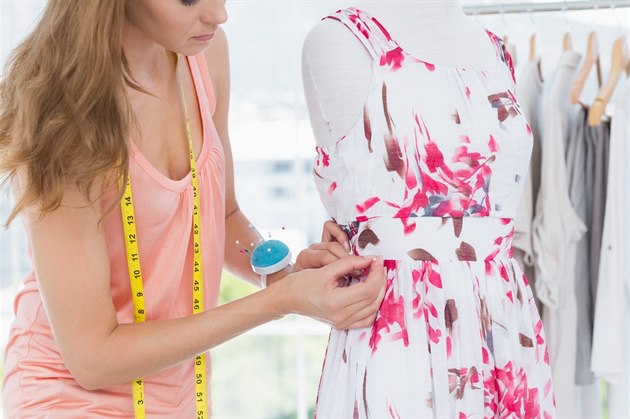 šít / ušít (šaty)
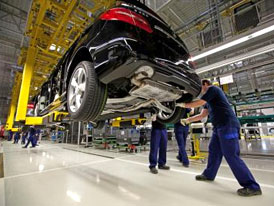 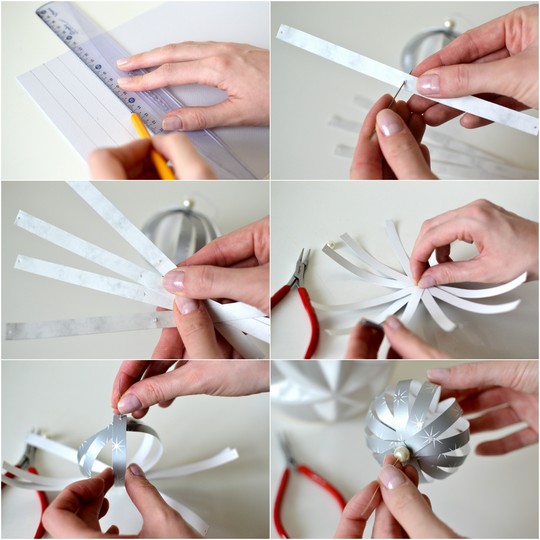 vyrábět / vyrobit (dekoraci, auto)
ŘEMESLNÍCI
(profese)
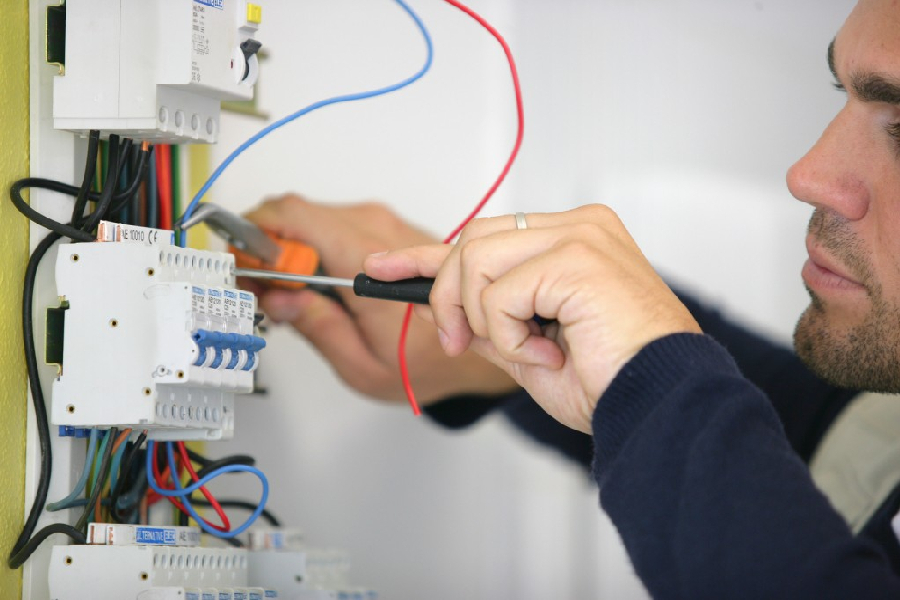 elektrikář
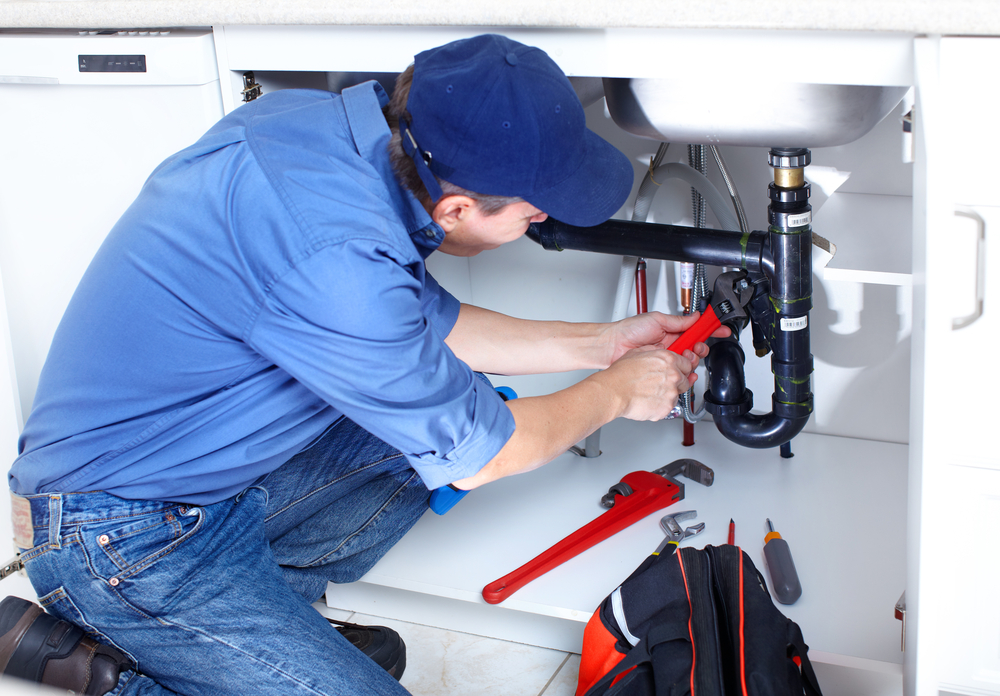 instalatér
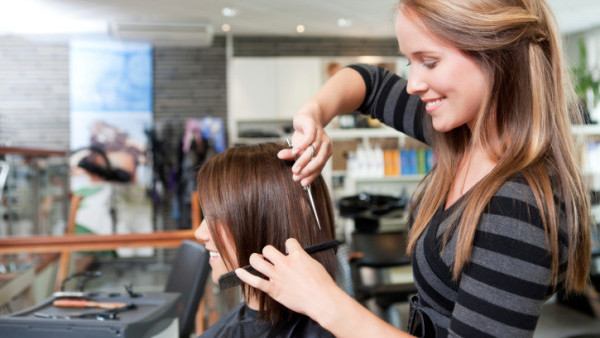 kadeřnice, holička
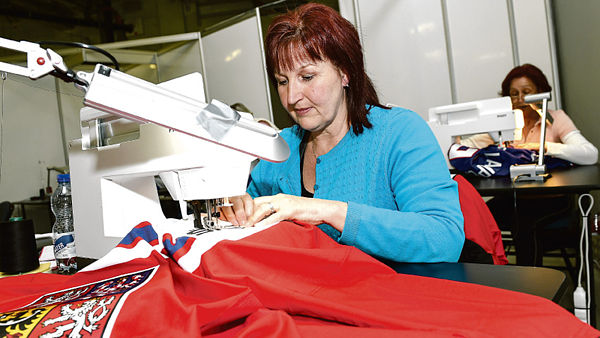 švadlena
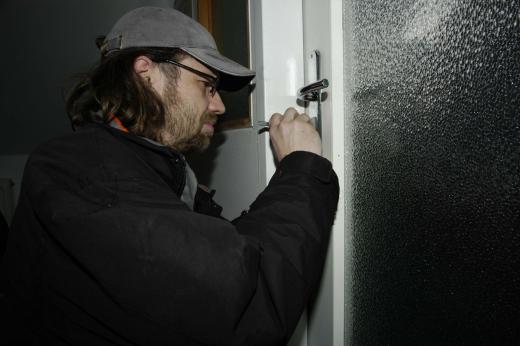 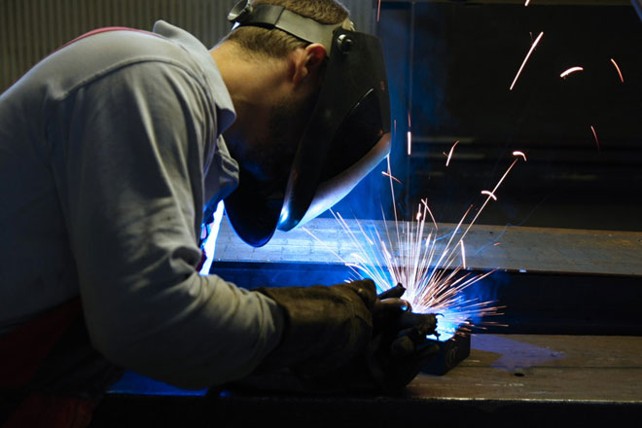 zámečník
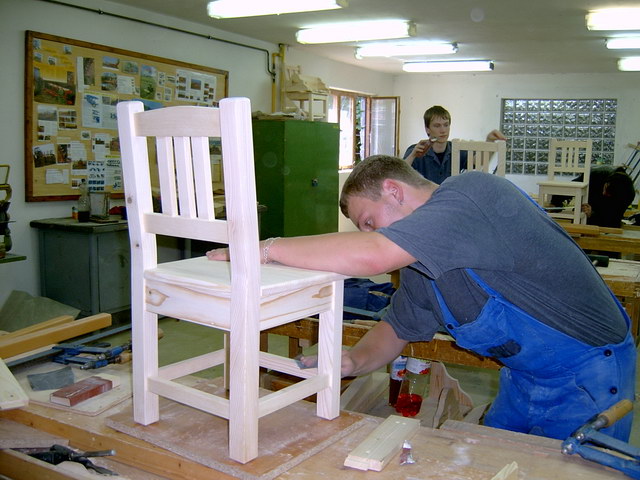 truhlář
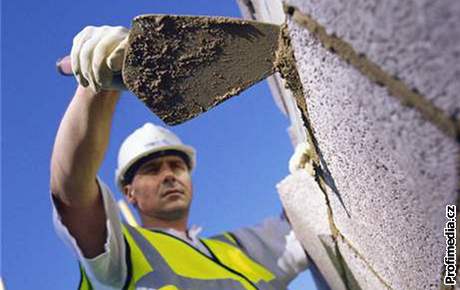 zedník